Theory Notes
Theory
An explanation for many observations based on proven hypotheses
Examples:  Big Bang, Evolution, Plate Tectonics, etc.
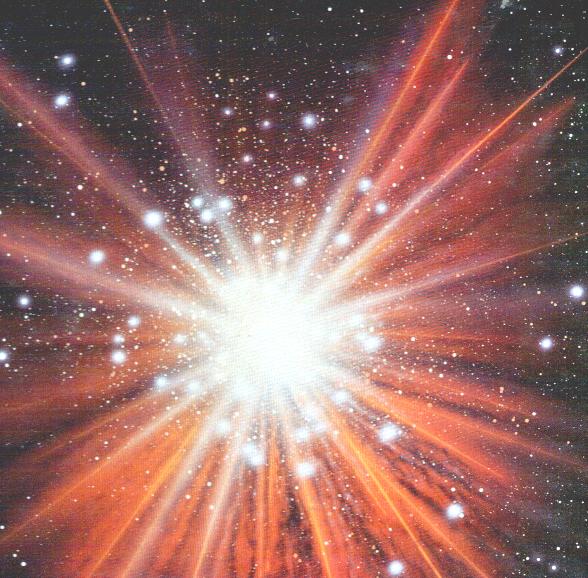 Hypothesis
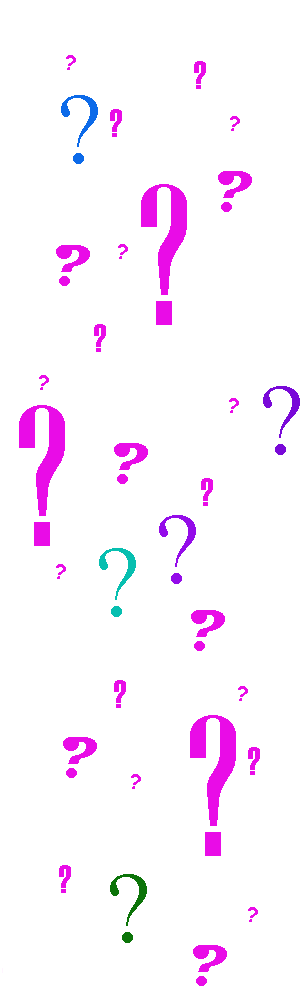 A single educated guess based on observation.
Example:  If…then
Fact
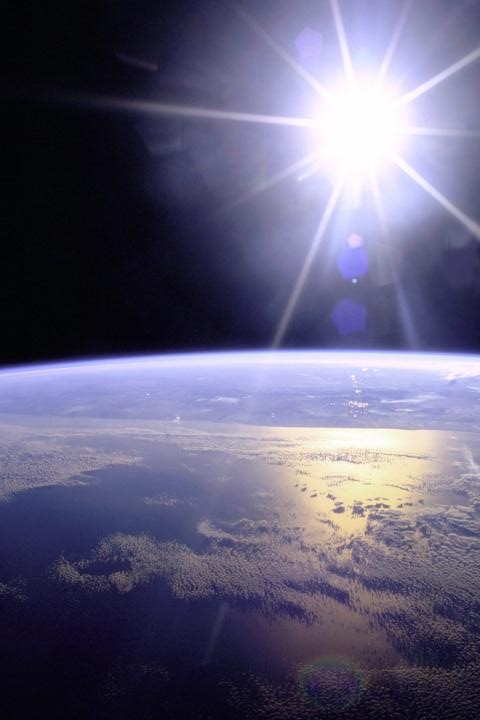 Evidence that does not change and most likely won’t
Example:  The sun rises in the east
Law
Describes something that always happens when certain conditions are met.
Example:  Law of gravity
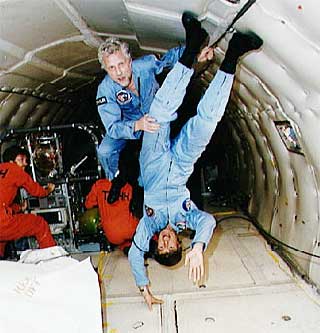 Superstition
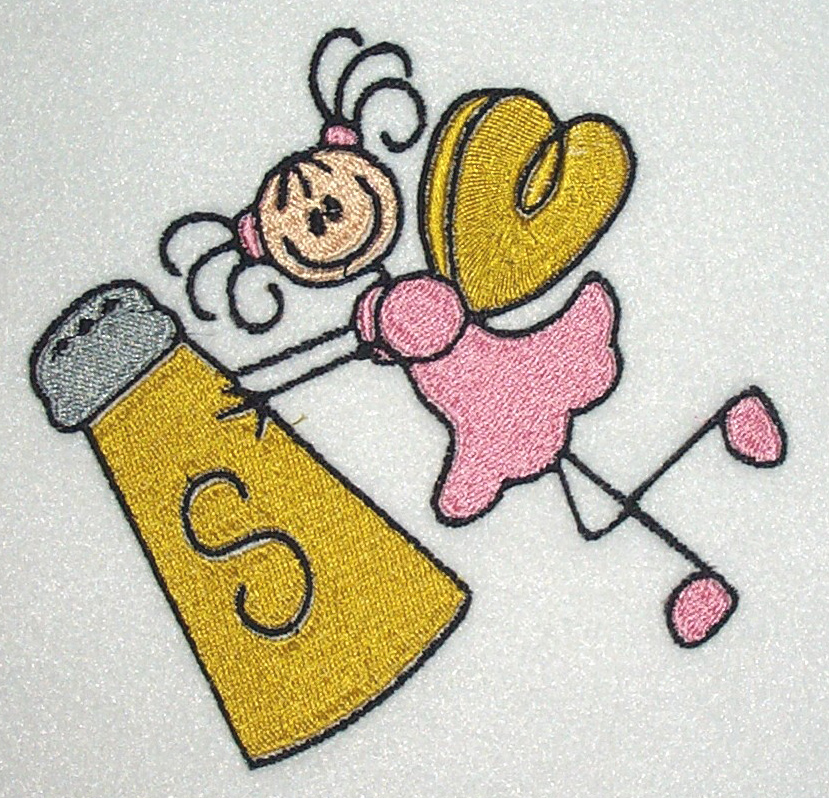 A believe caused by what is unknown or mysterious
Example:  salt over the shoulder for good luck